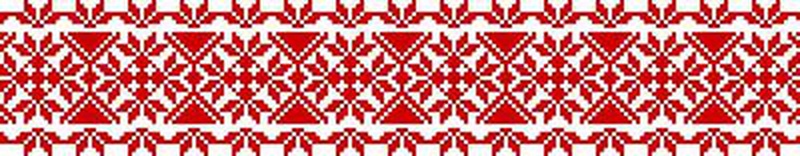 МАДОУ «Детский сад №112»
Книжка - малышка 
 мордовская народная сказка 
    «Как собака друга искала»
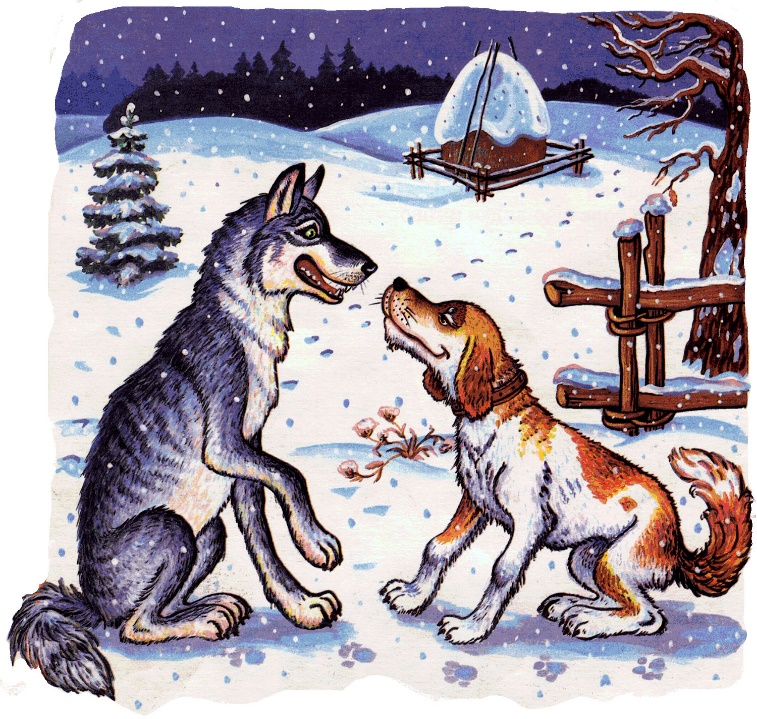 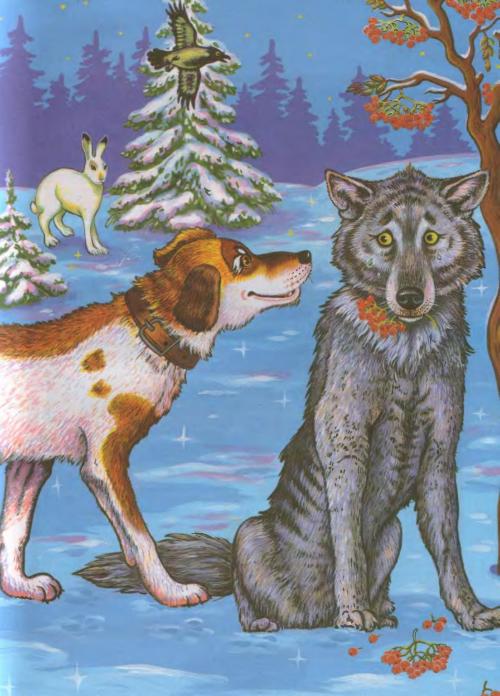 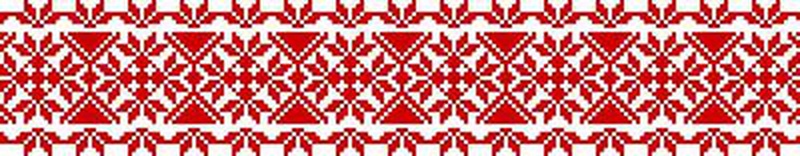 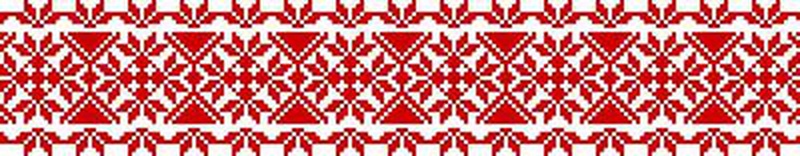 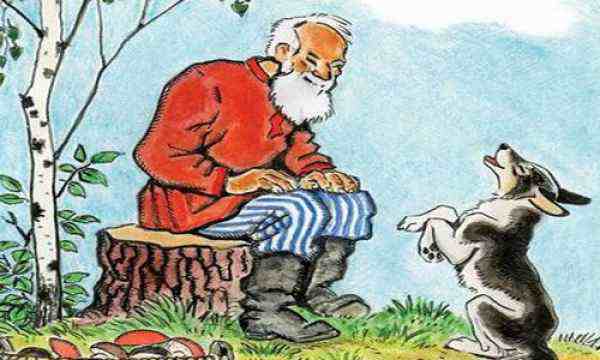 Подготовили воспитатели:
Писарева Ирина Георгиевна
Калентьева Ольга Сергеевна
г. о. Саранск, 2019 г.
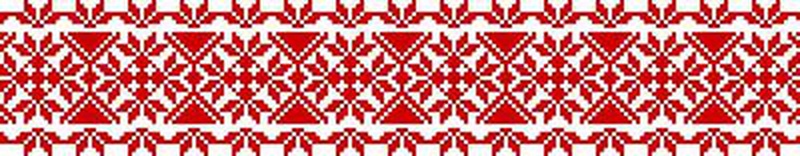 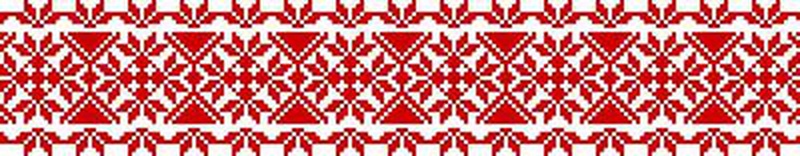 Давно-давно в лесу жила собака. Одна-одинешенька. Скучно ей было. Захотелось собаке друга себе найти. Такого друга, который никого не боялся бы.
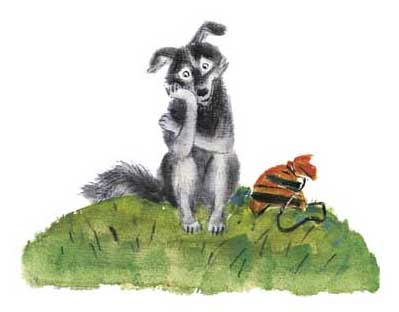 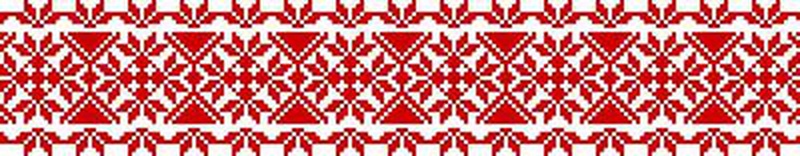 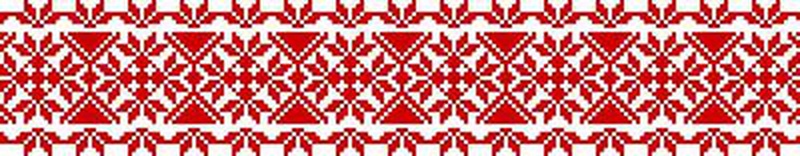 Встретила собака в лесу зайца и говорит ему: - Давай, зайка, с тобой дружить, вместе жить! - Давай, - согласился зайка.
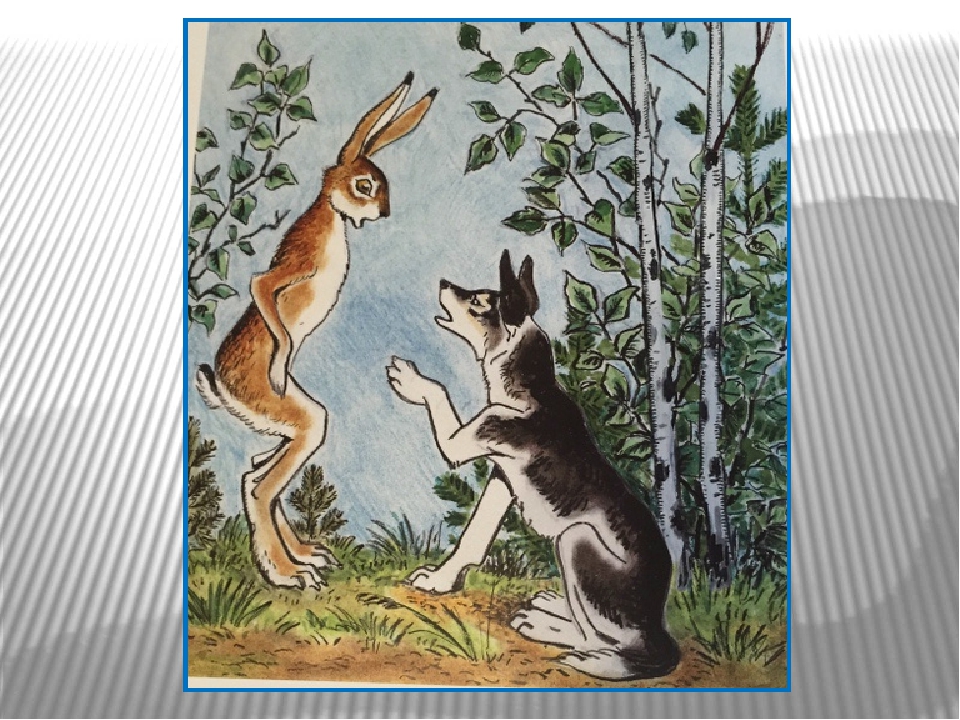 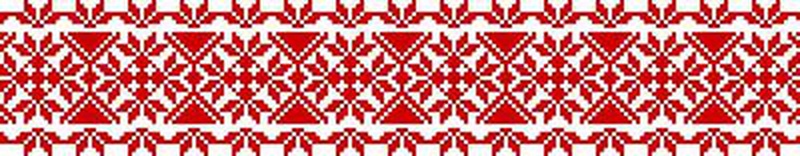 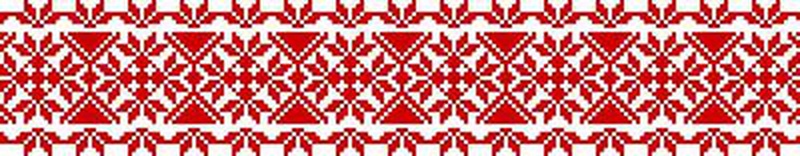 Вечером нашли они себе местечко для ночлега и легли спать. Ночью бежала мимо них мышь, собака услышала шорох да как вскочит, как залает громко. Заяц в испуге проснулся, уши от страха трясутся.
Зачем лаешь? - говорит собаке. 
Вот услышит волк, придет сюда и нас съест!  «Неважный это друг, - подумала собака.
 - Волка боится. А вот волк, наверно, никого не боится».
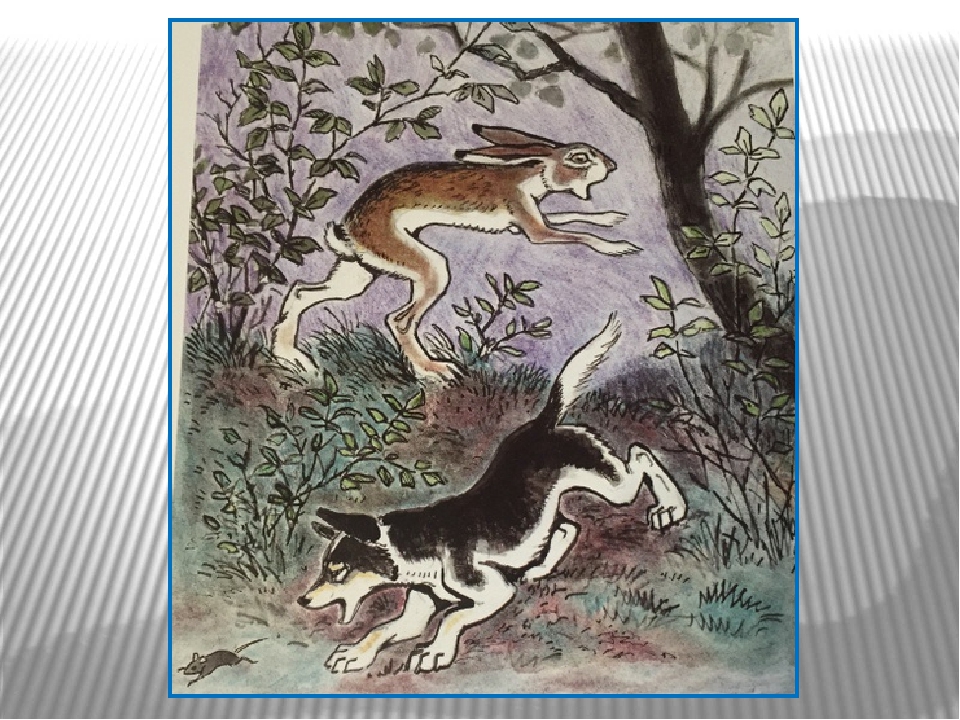 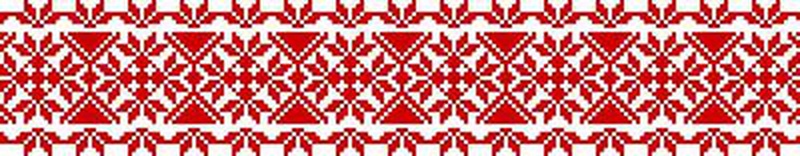 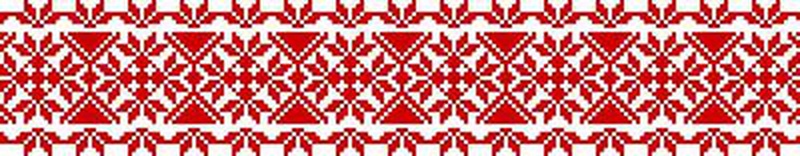 Утром распрощалась собака с зайцем и пошла искать волка. 
      Встретила его в глухом овраге и говорит:      - Давай, волк, с тобой дружить, вместе жить!      - Что ж! - отвечает волк. - Вдвоем веселее будет.
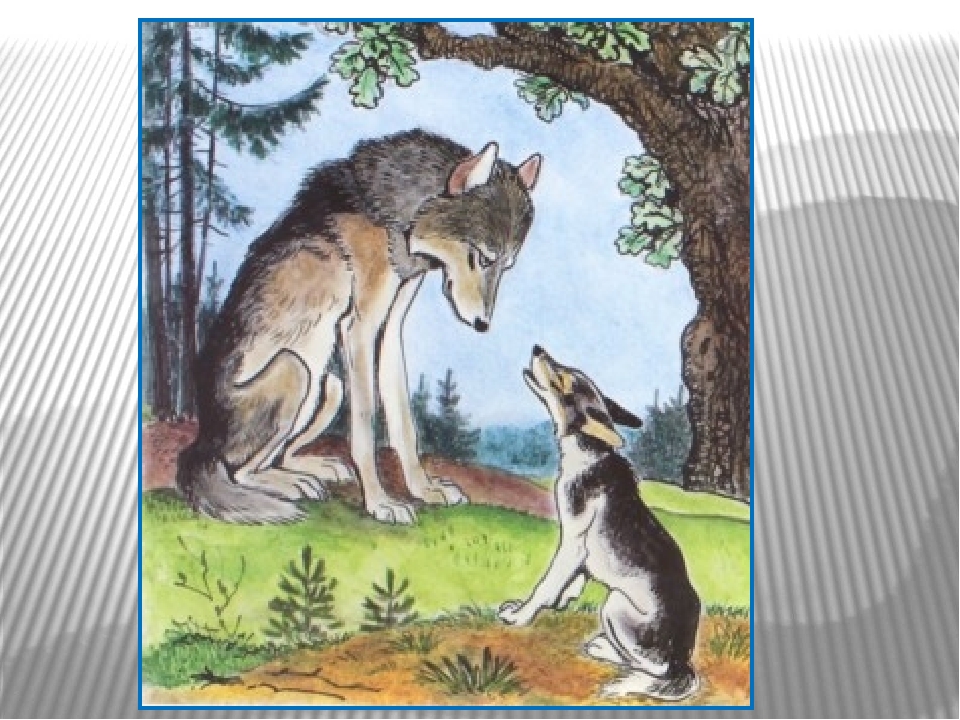 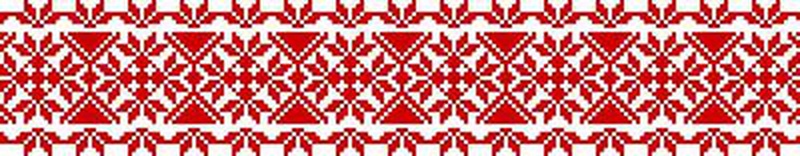 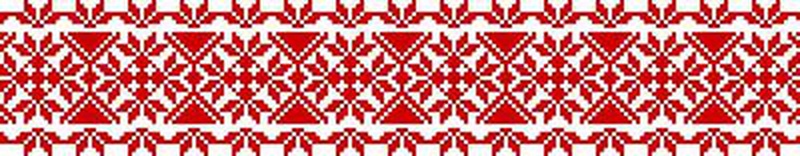 Ночью легли они спать. Мимо лягушка прыгала, 
      собака услышала да как вскочит, как залает громко. 
      Волк в испуге проснулся и давай ругать собаку:      - Ах ты такая-разэдакая!.. 
      Услышит медведь твой лай, придет сюда и разорвет нас.
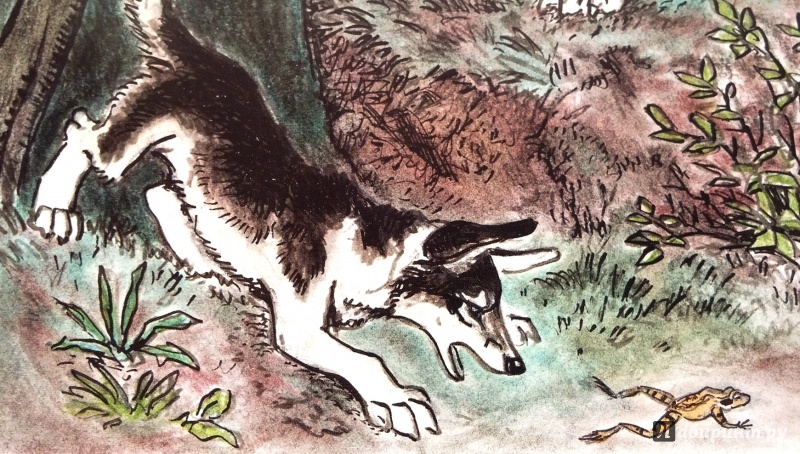 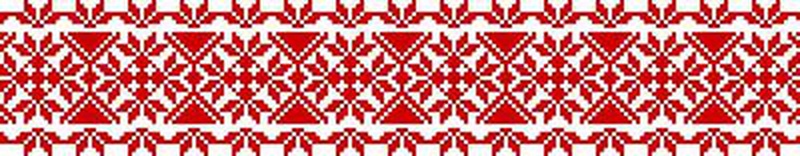 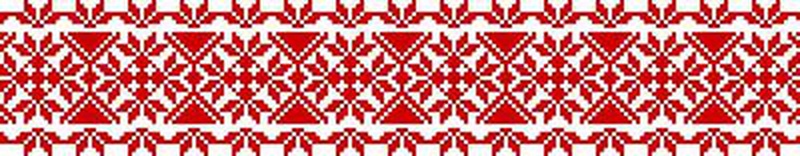 «И волк боится, — подумала собака. – 
Уж лучше мне подружиться с медведем». 
Пошла она к медведю:      - Медведь-богатырь, давай дружить, вместе жить!      - Ладно, - говорит медведь. - Пошли ко мне в берлогу.
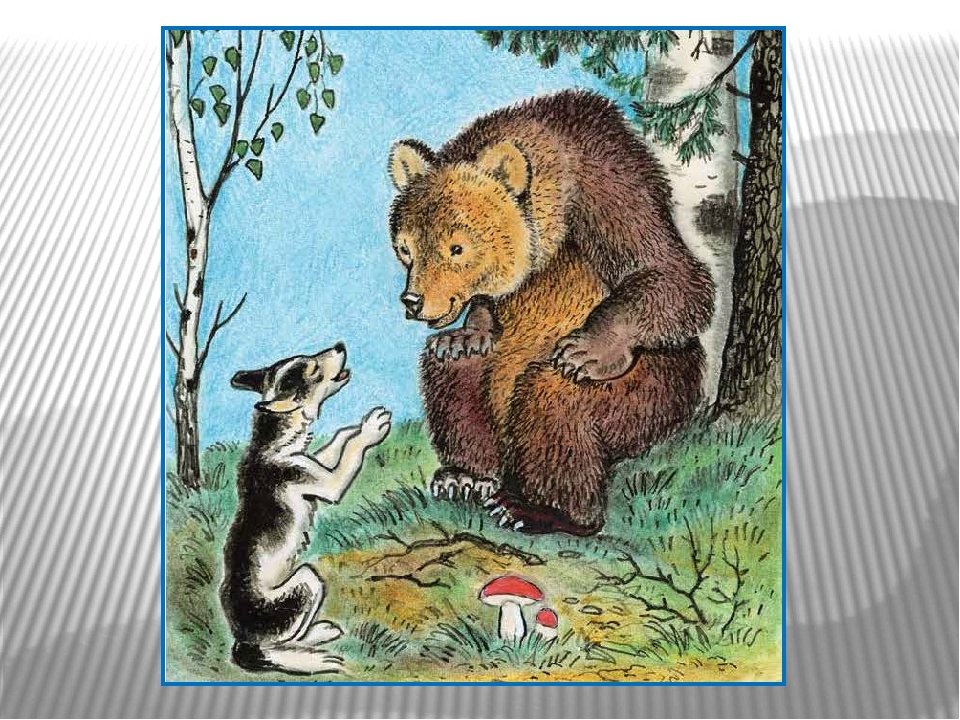 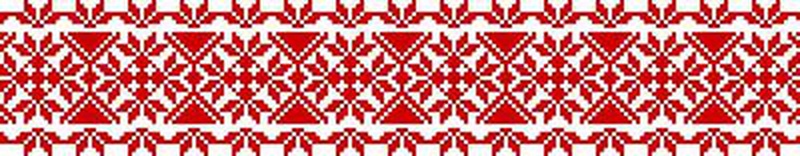 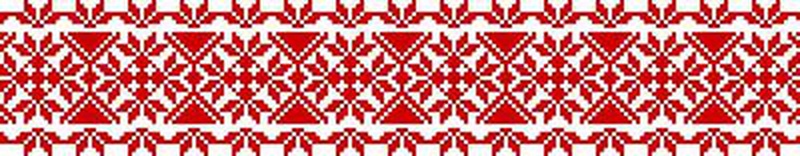 А ночью собака услышала, как мимо берлоги уж полз, вскочила и залаяла. Медведь перепугался и ну бранить собаку:      - Перестань! Придет человек, шкуры с нас снимет.
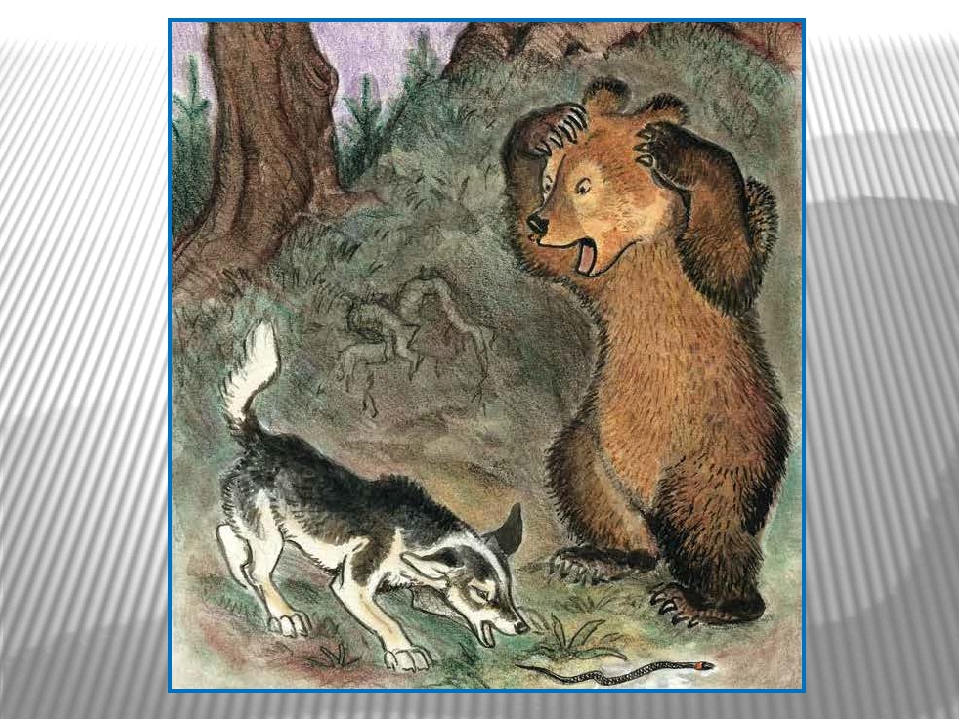 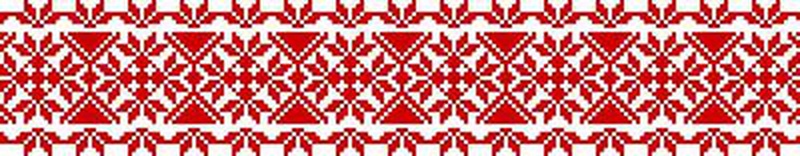 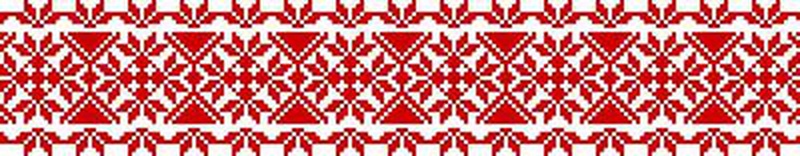 «Ну и дела! - думает собака. - И этот оказался трусливым». 
      Сбежала она от медведя и пошла к человеку: - Человек, давай дружить, вмести жить!
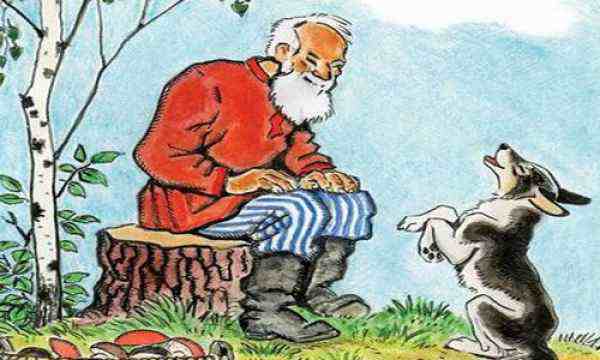 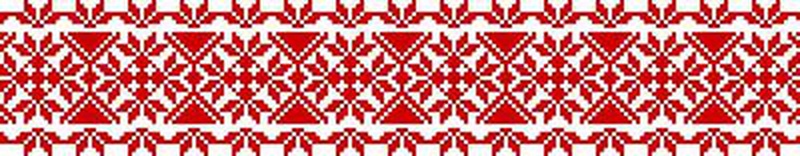 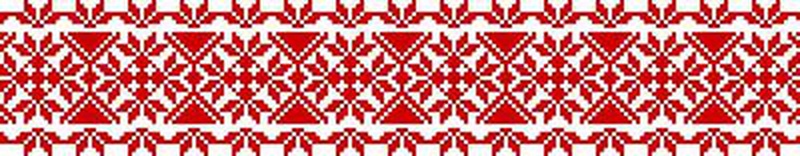 Согласился человек, накормил собаку, теплую конуру ей  построил возле своей избы. Ночью собака лает, дом охраняет. 
      А человек не ругает ее за это - спасибо говорит. 
      С тех пор собака и человек живут вместе.
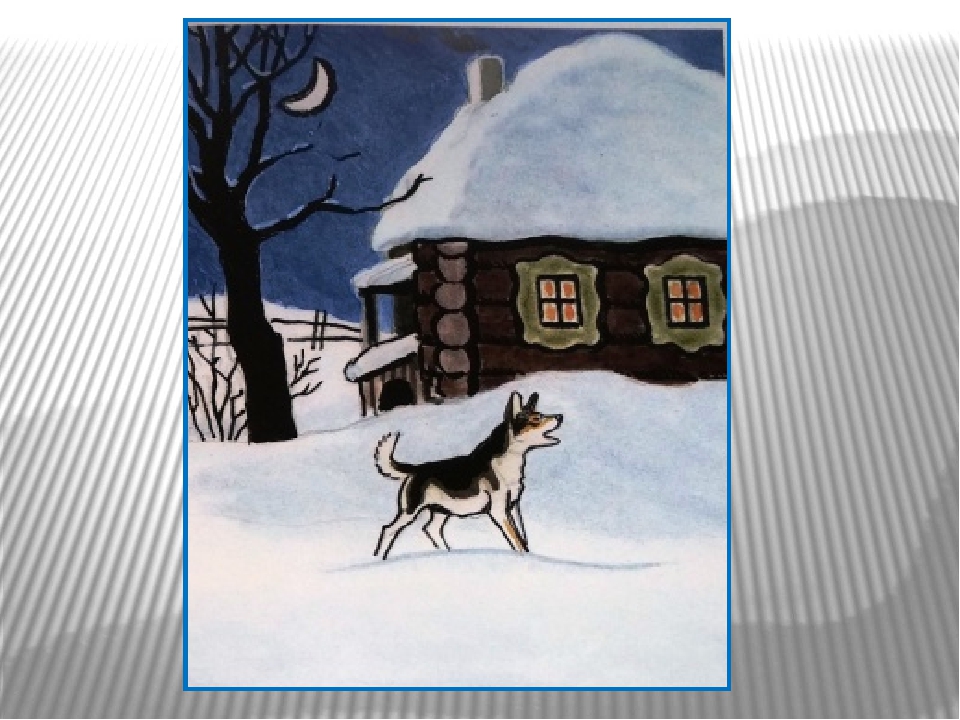 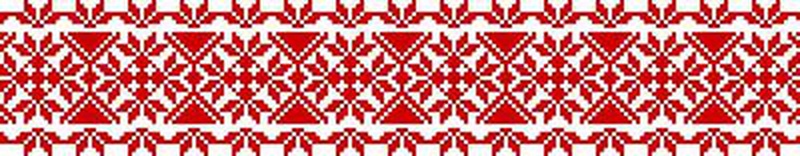 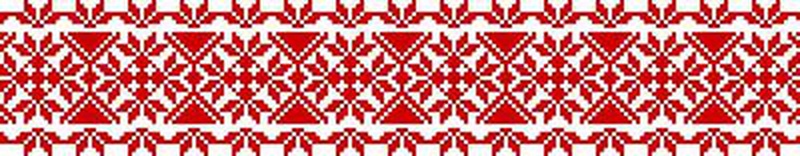 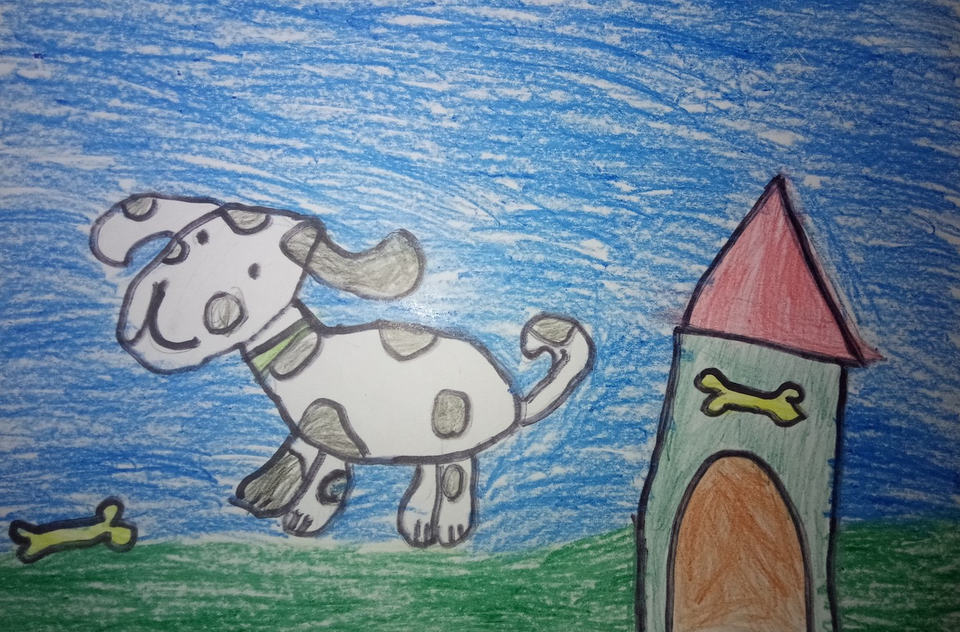 Спасибо за внимание!
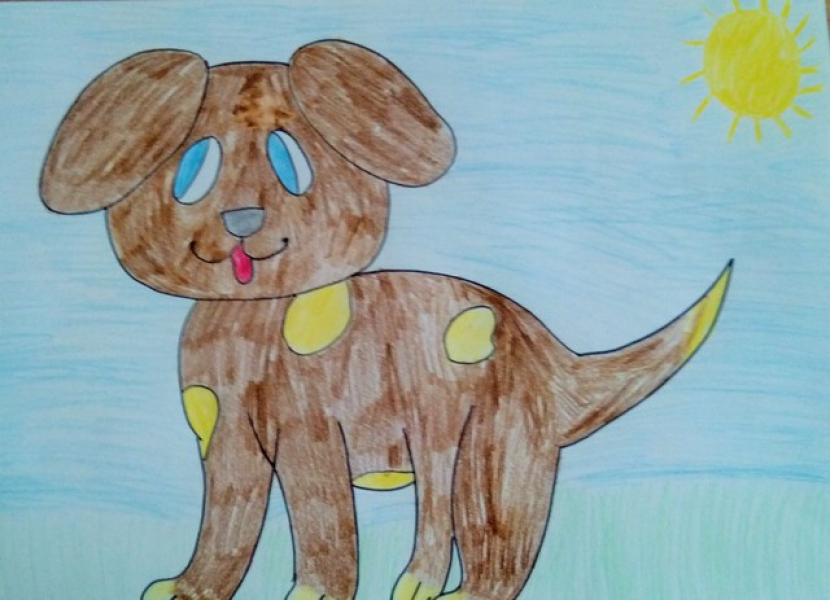 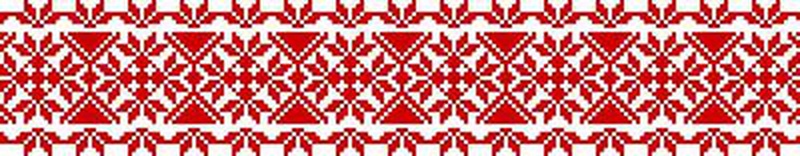 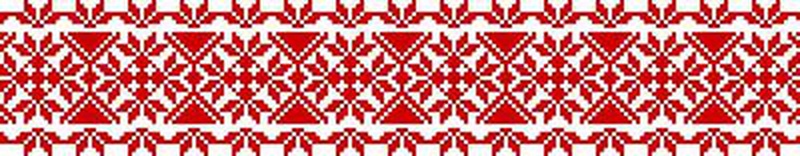 Издательство
«Детский сад №112»  
  группа №8
Книжка-малышка 
мордовская народная сказка
«Как собака друга искала»
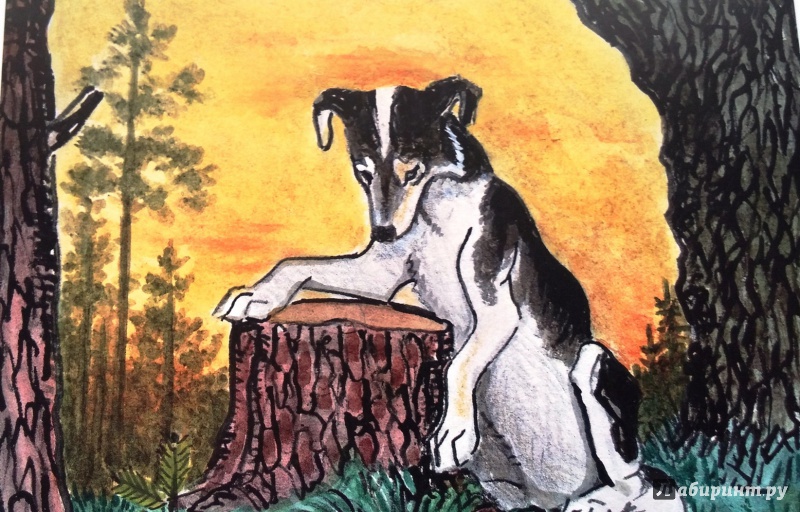 Саранск, 2019 г.
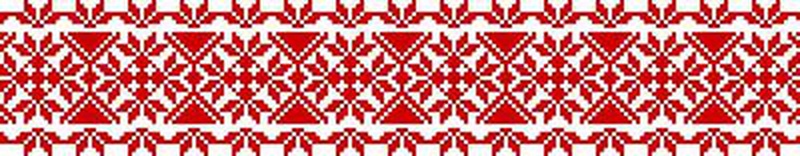